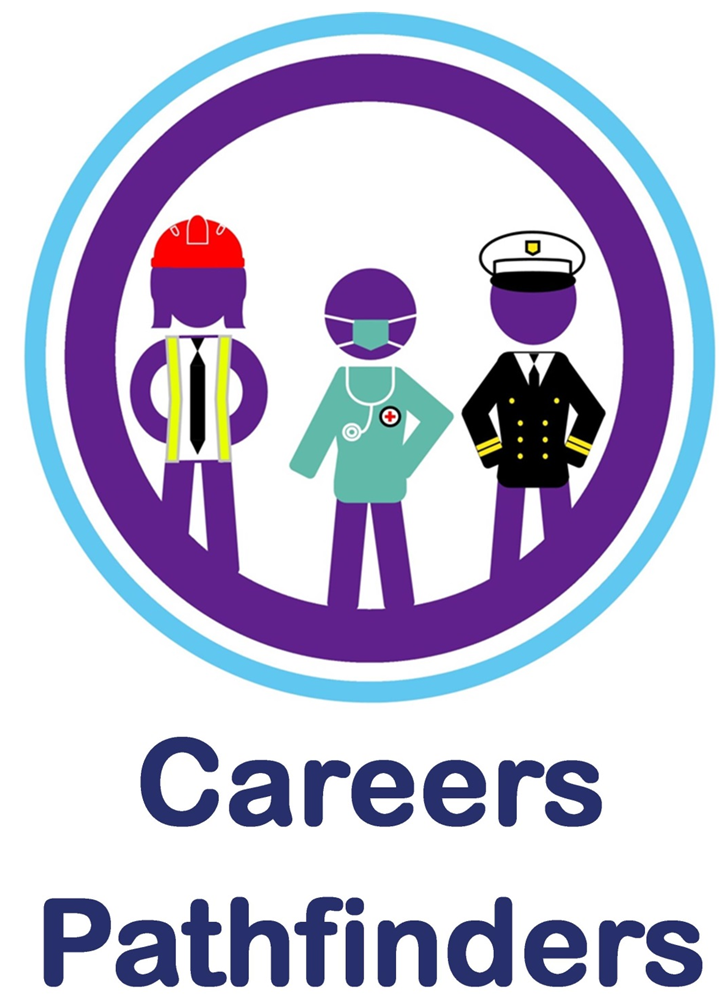 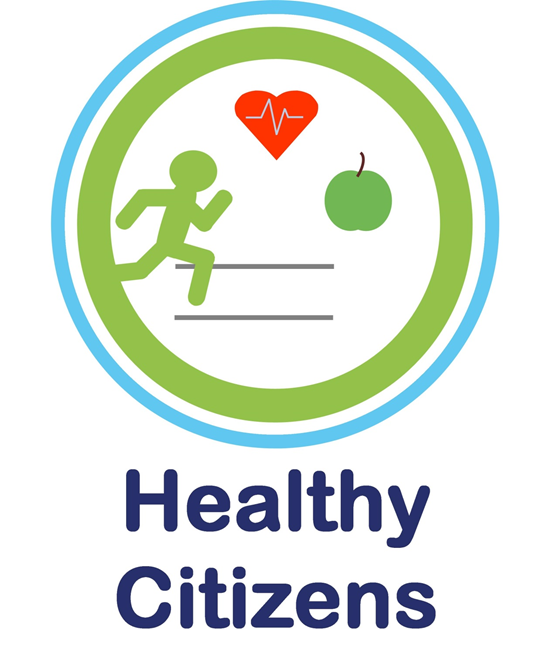 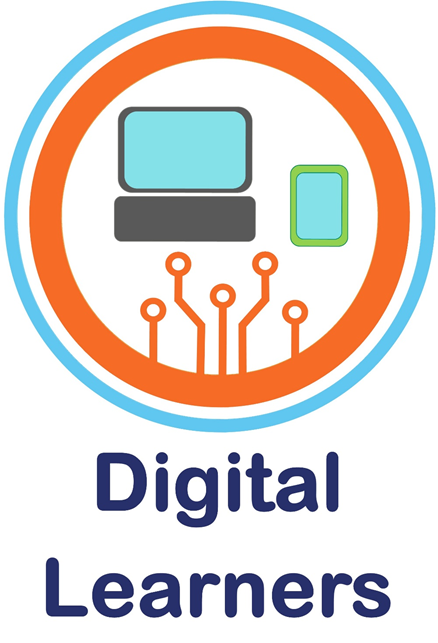 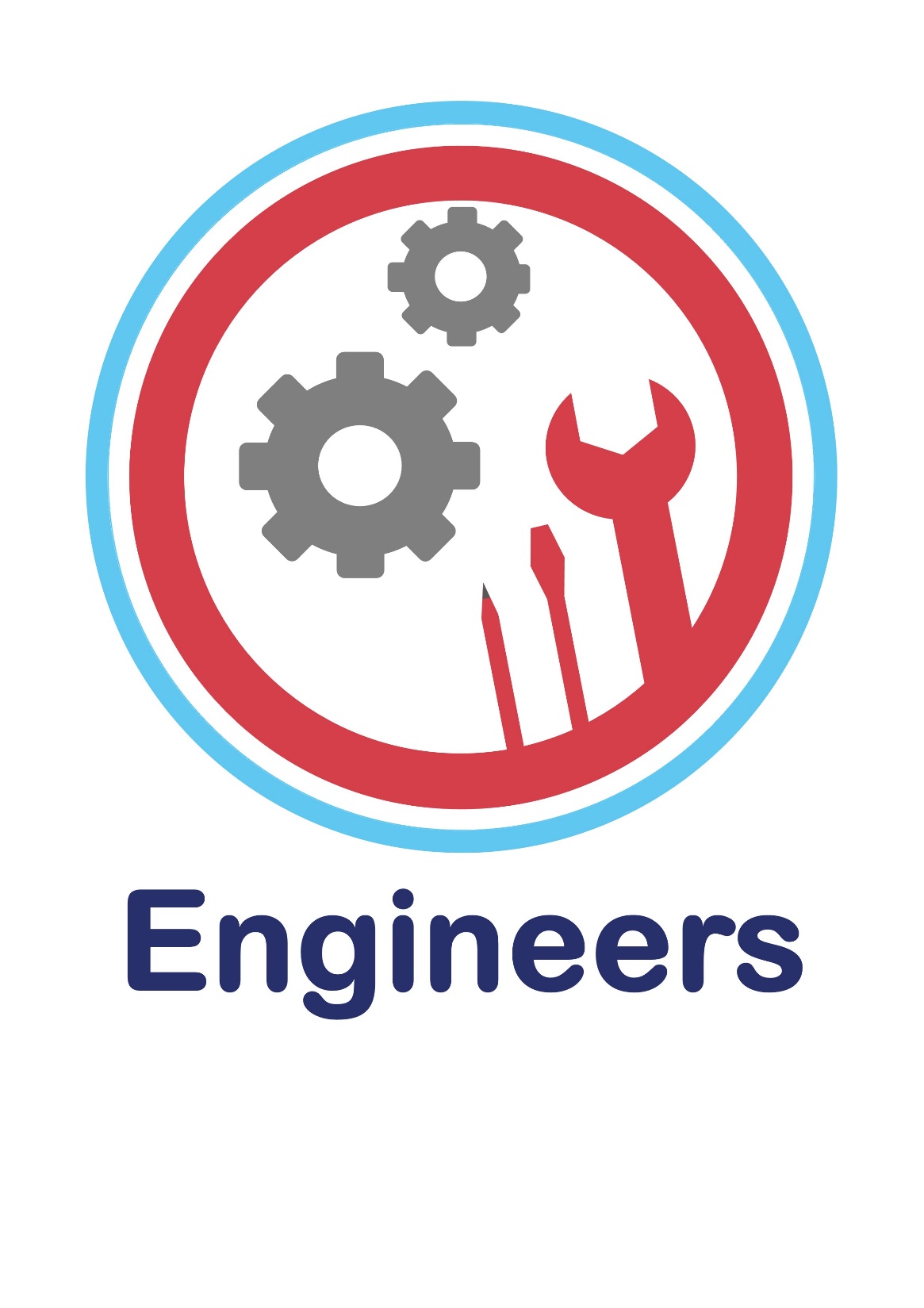 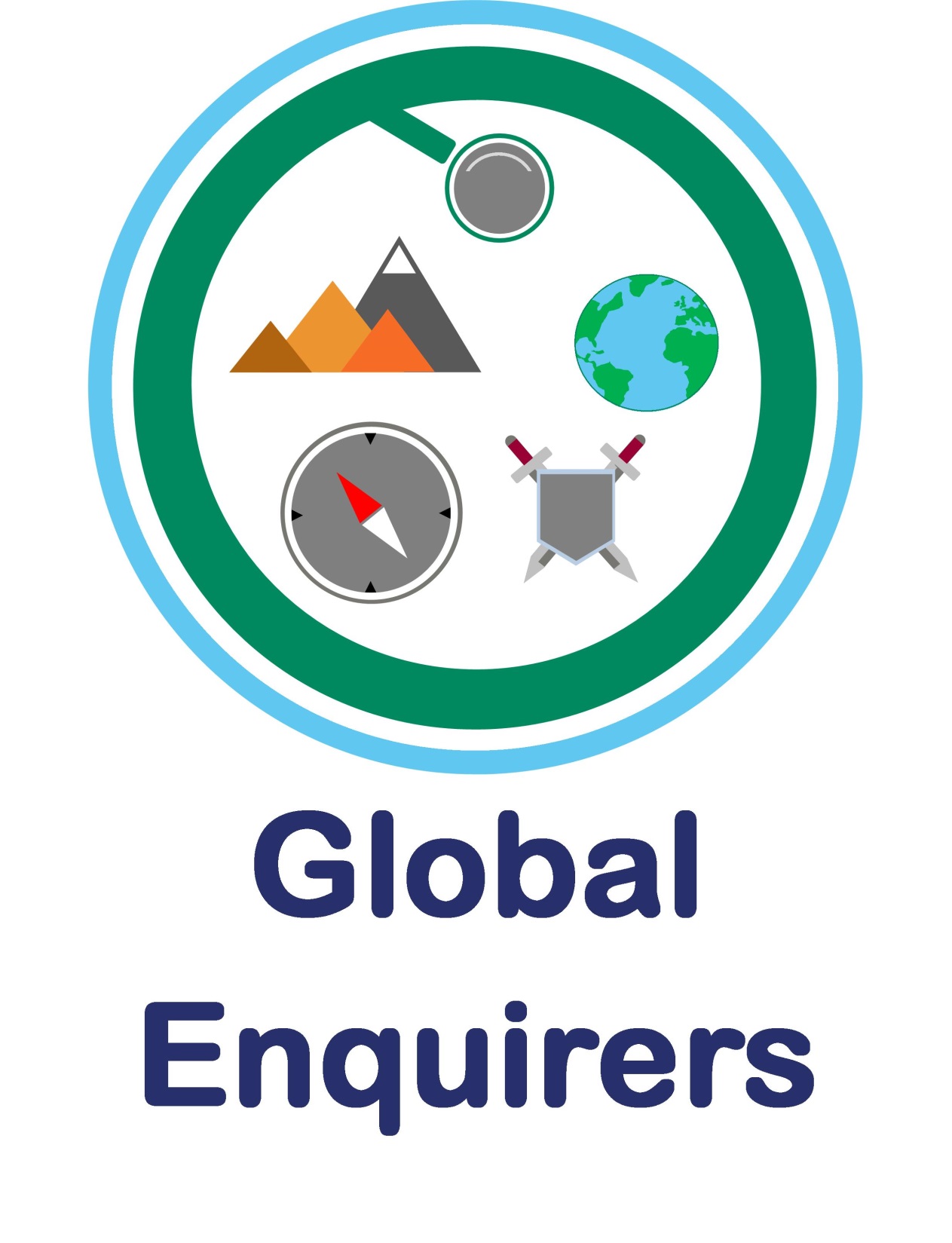 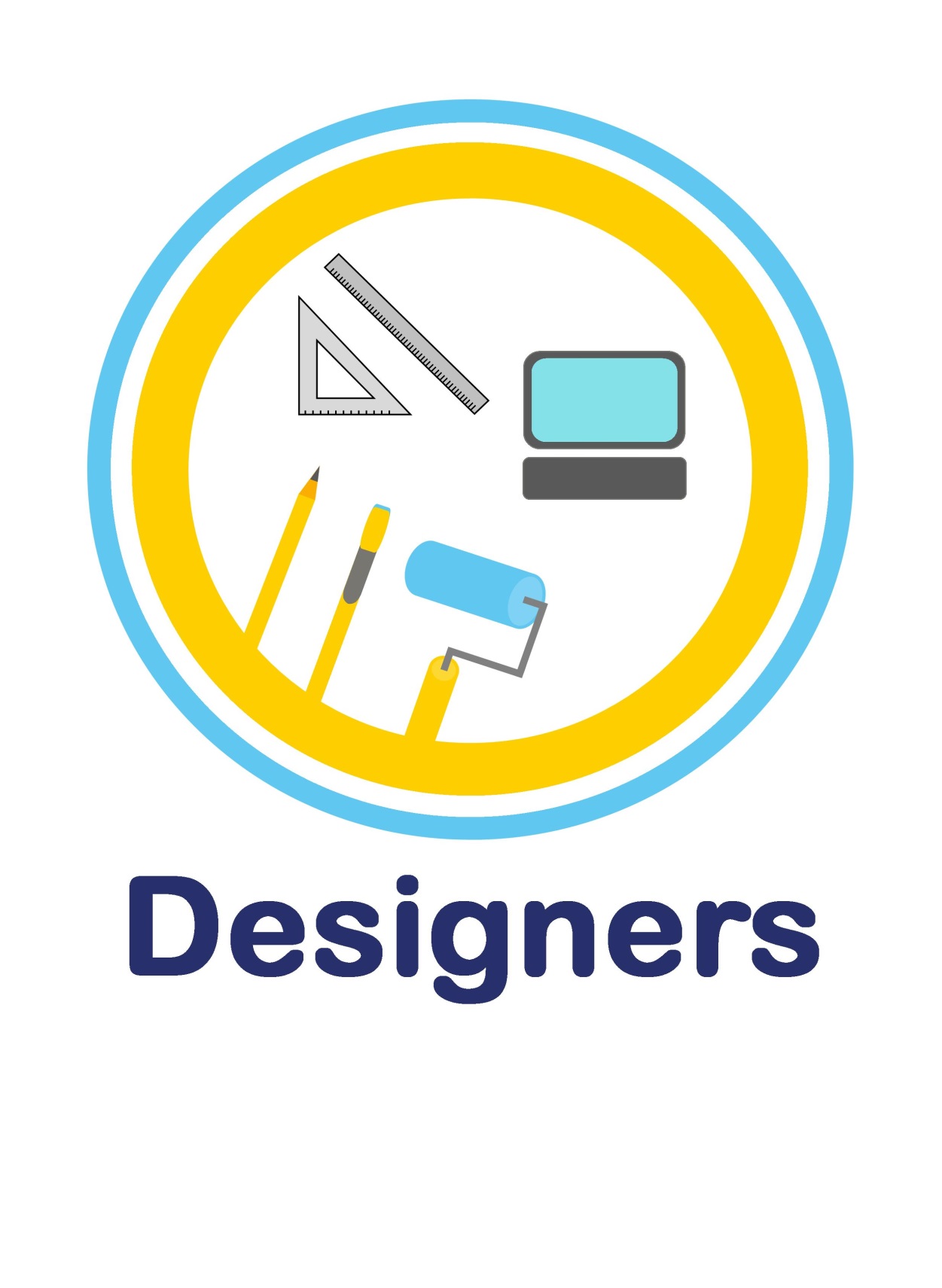 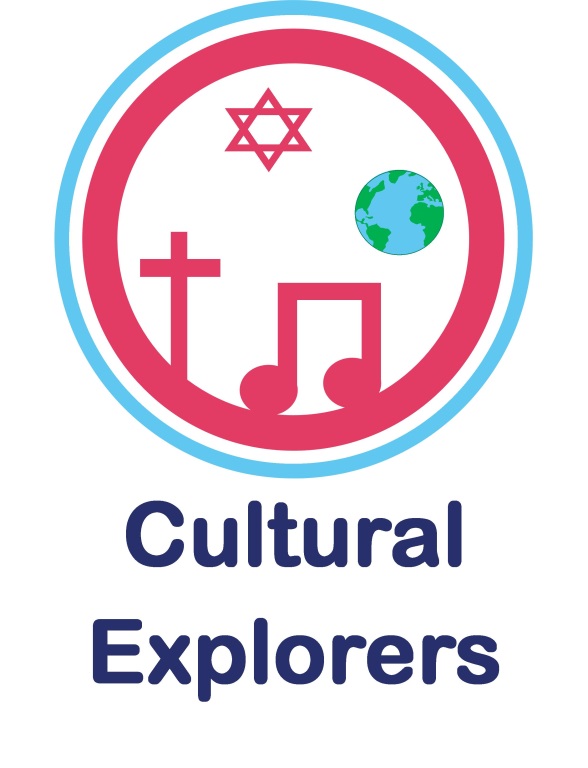 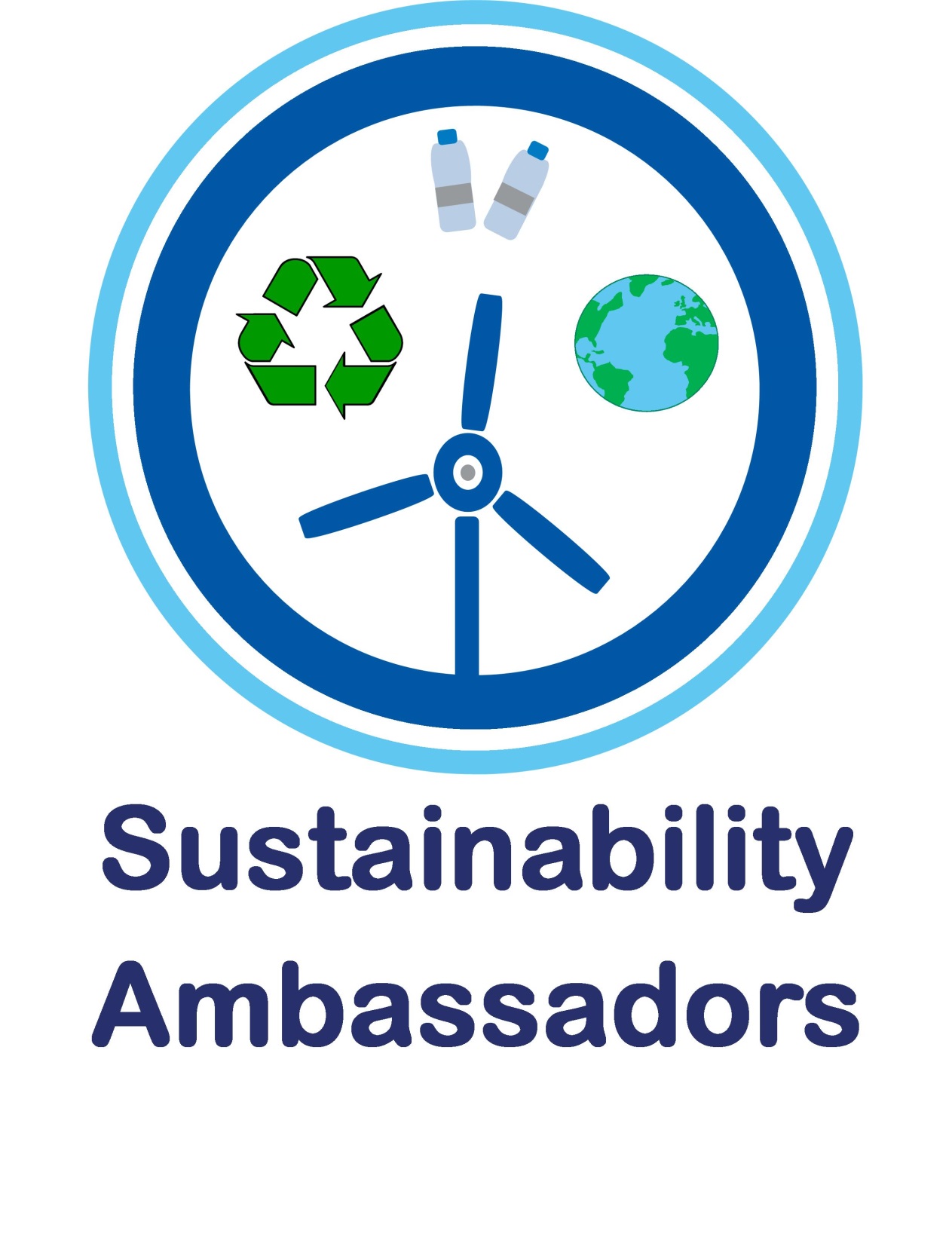 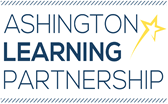 Medium Term Plan: Cultural Explorers: RE
What can creation stories tell us about religion?  
Using the K,S,U you have learnt in this unit of work, what can be learned about religion by reading creation stories?  Demonstrate your understanding of the stories you’ve studied and your own ideas about creation.
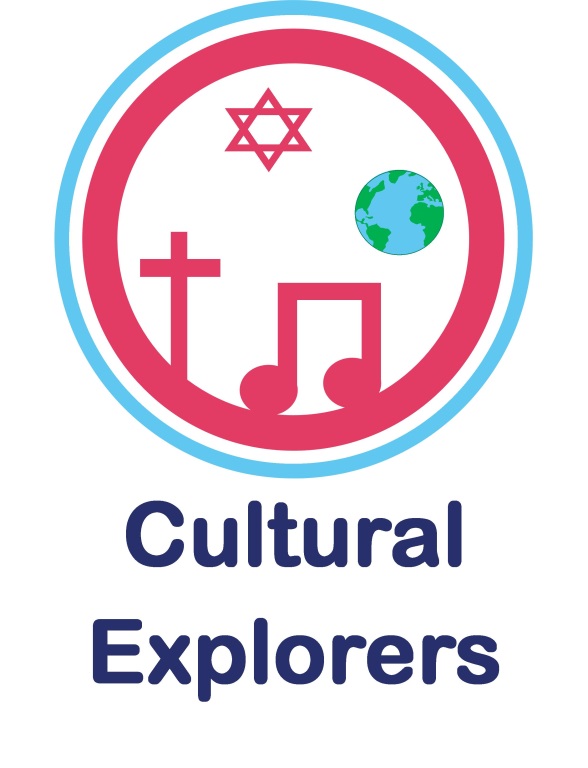 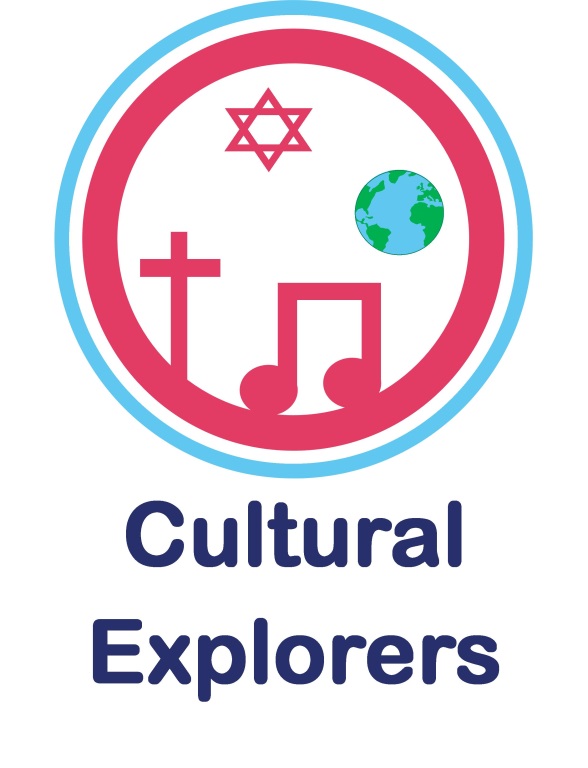 Transferable Knowledge:
Stories have meanings 
Different ideas about how the world began
Aspect of Study
Sacred Texts and sources of wisdom 
Personal resonance
Comparing religious ideas and traditions
Religions: Christianity, Hinduism, Judaism, Islam Sikhism
Northumberland SACRE Curriculum Aims
Northumberland’s Agreed Syllabus for RE aims to ensure that all pupils and students: 

A. know about and understand a range of religions and worldviews, so that they can: describe, explain and analyse beliefs and practices, recognising the diversity which exists within and between communities and amongst individuals; identify, investigate and respond to questions posed and responses offered by some of the sources of wisdom found in religions and worldviews; appreciate and appraise the nature, significance and impact of different ways of expressing meaning. 

B. express ideas and insights about the nature, significance and impact of religions and worldviews, so that they can: explain reasonably their ideas about how beliefs, practices and forms of expression influence individuals and communities; express with increasing discernment their personal reflections and critical responses to questions and teachings about identity, diversity, meaning and value, including ethical issues; appreciate and appraise different dimensions of a religion or worldview. 

C.acquire and deploy the skills needed to engage seriously with religions and worldviews, so that they can: find out about and investigate key concepts and questions of belonging, meaning, purpose and truth, responding creatively; enquire into what enables different individuals and communities to live together respectfully for the well-being of all; articulate beliefs, values and commitments clearly in order to explain why they may be important in their own and other people’s lives..


During this area of study students should be taught to:

Discuss sacred writings, including stories, and recognise the traditions they come from..
Respond sensitively to the traditions they encounter and express ideas clearly. 
Notice and respond sensitively to some similarities between religions, worldviews and communities.
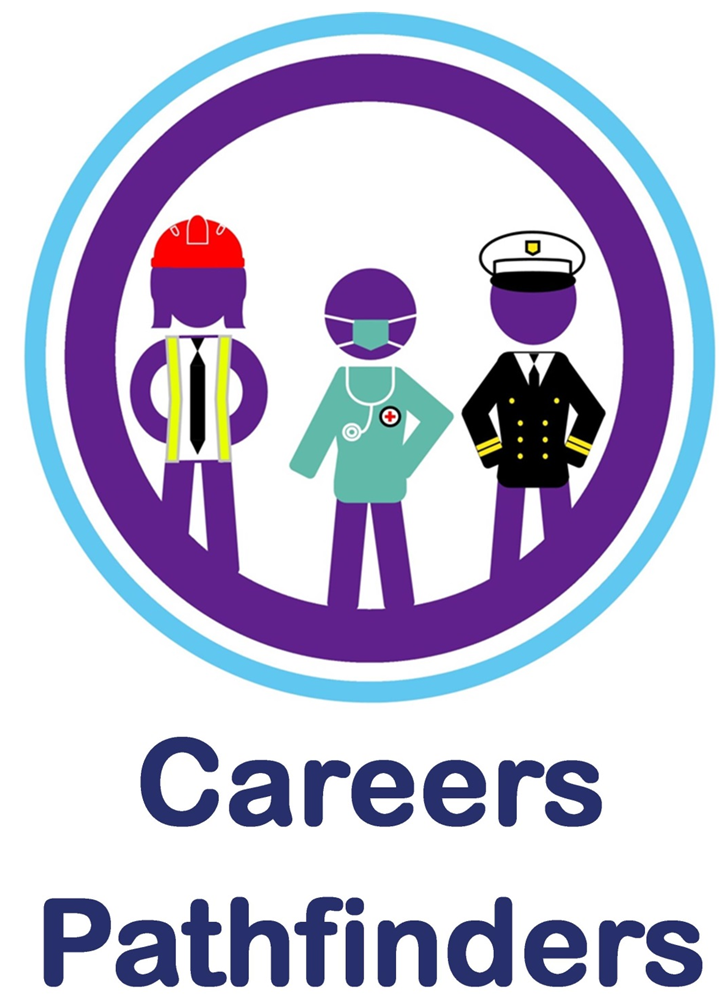 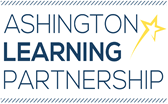 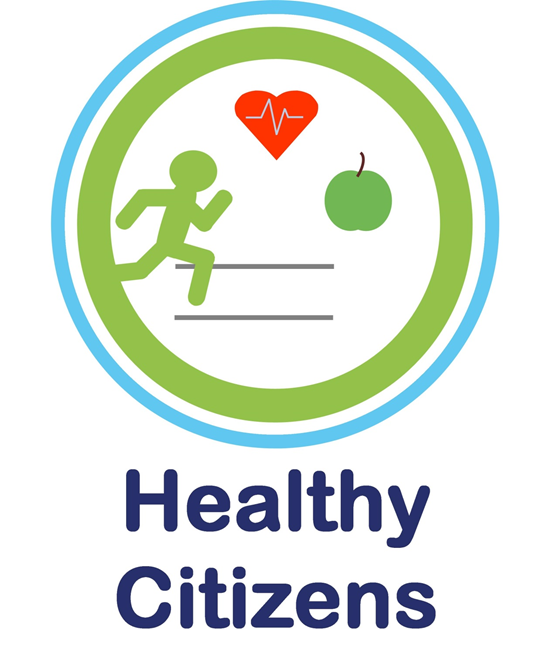 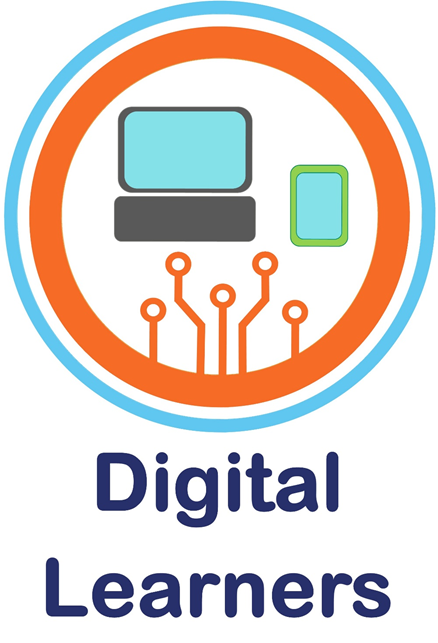 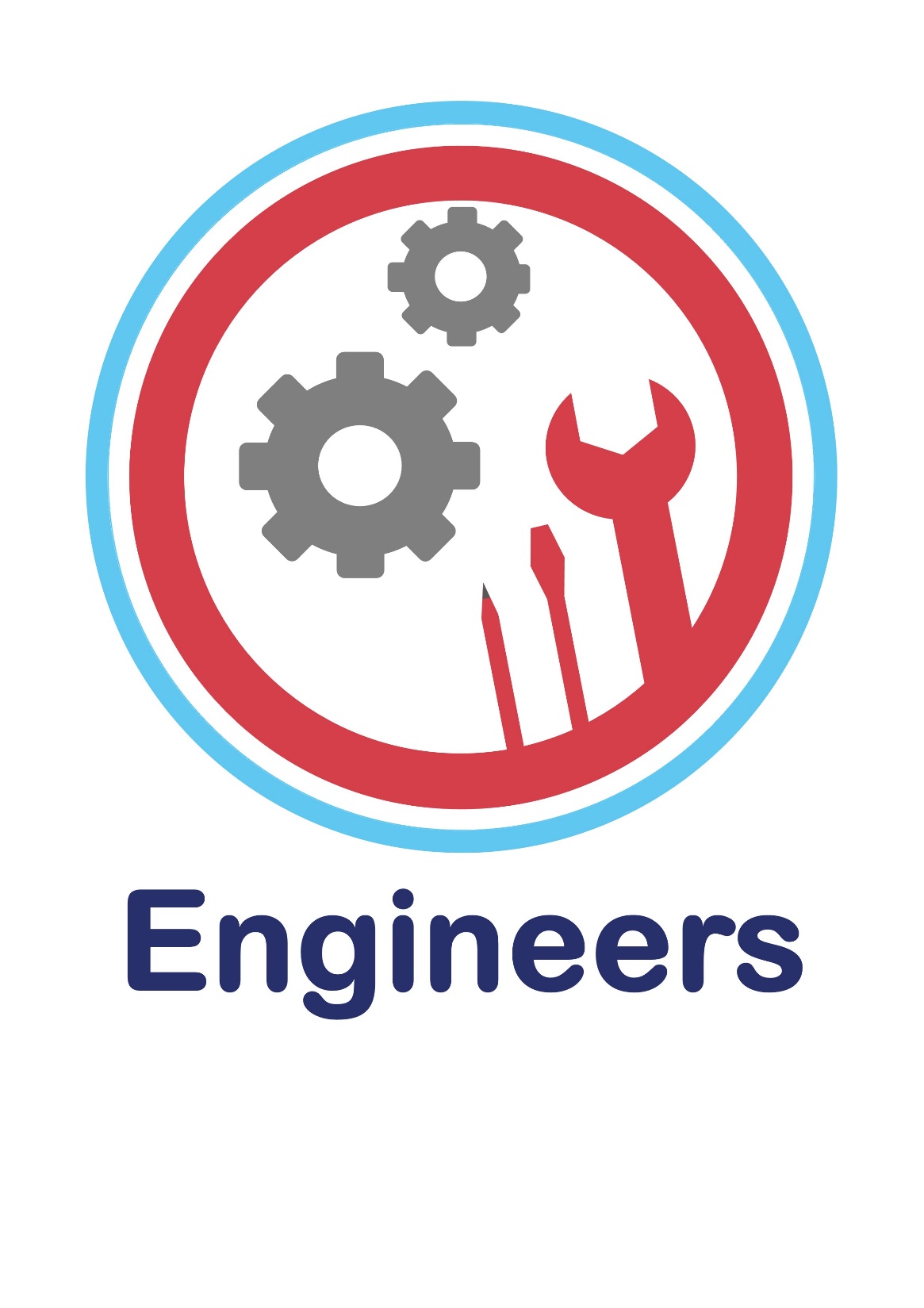 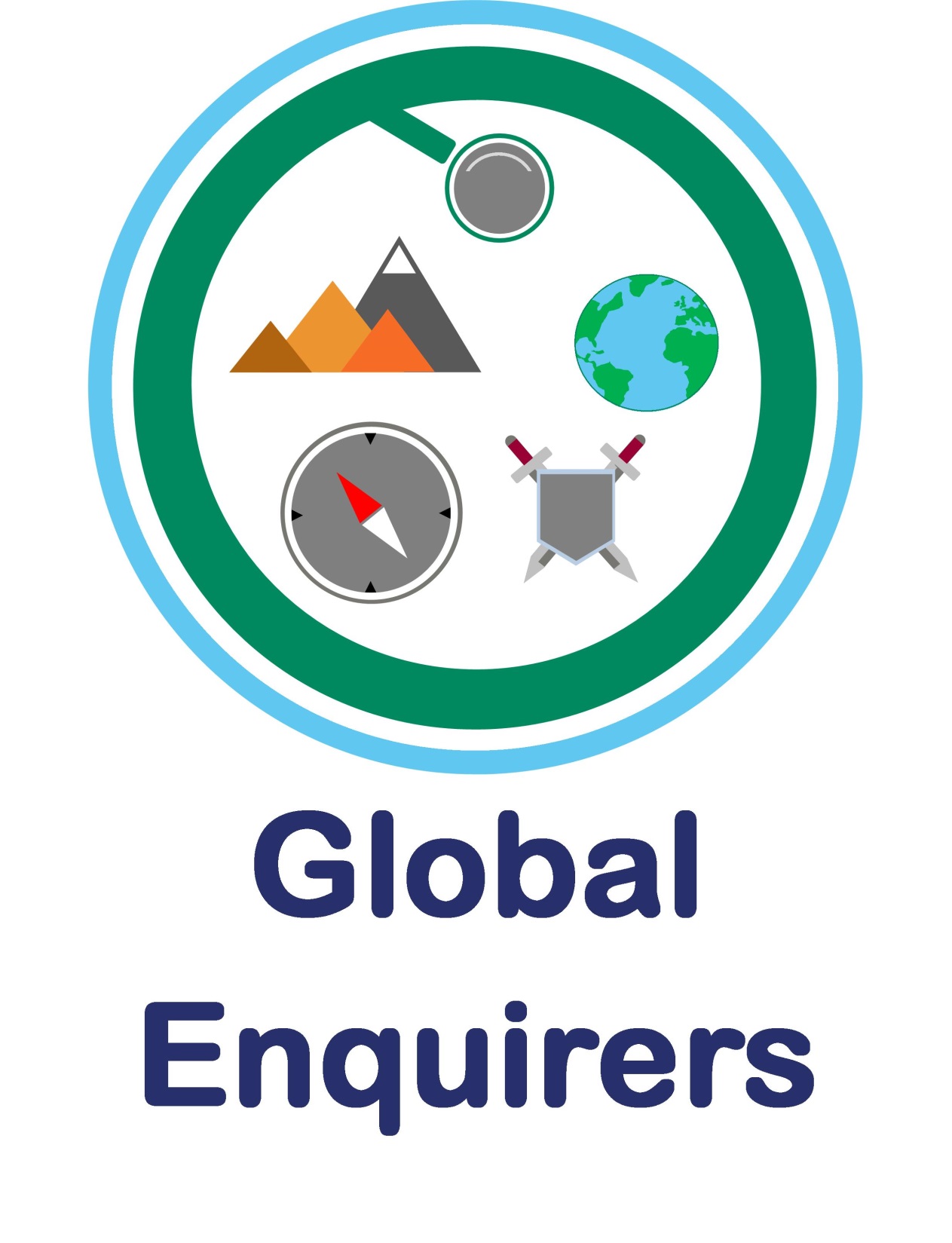 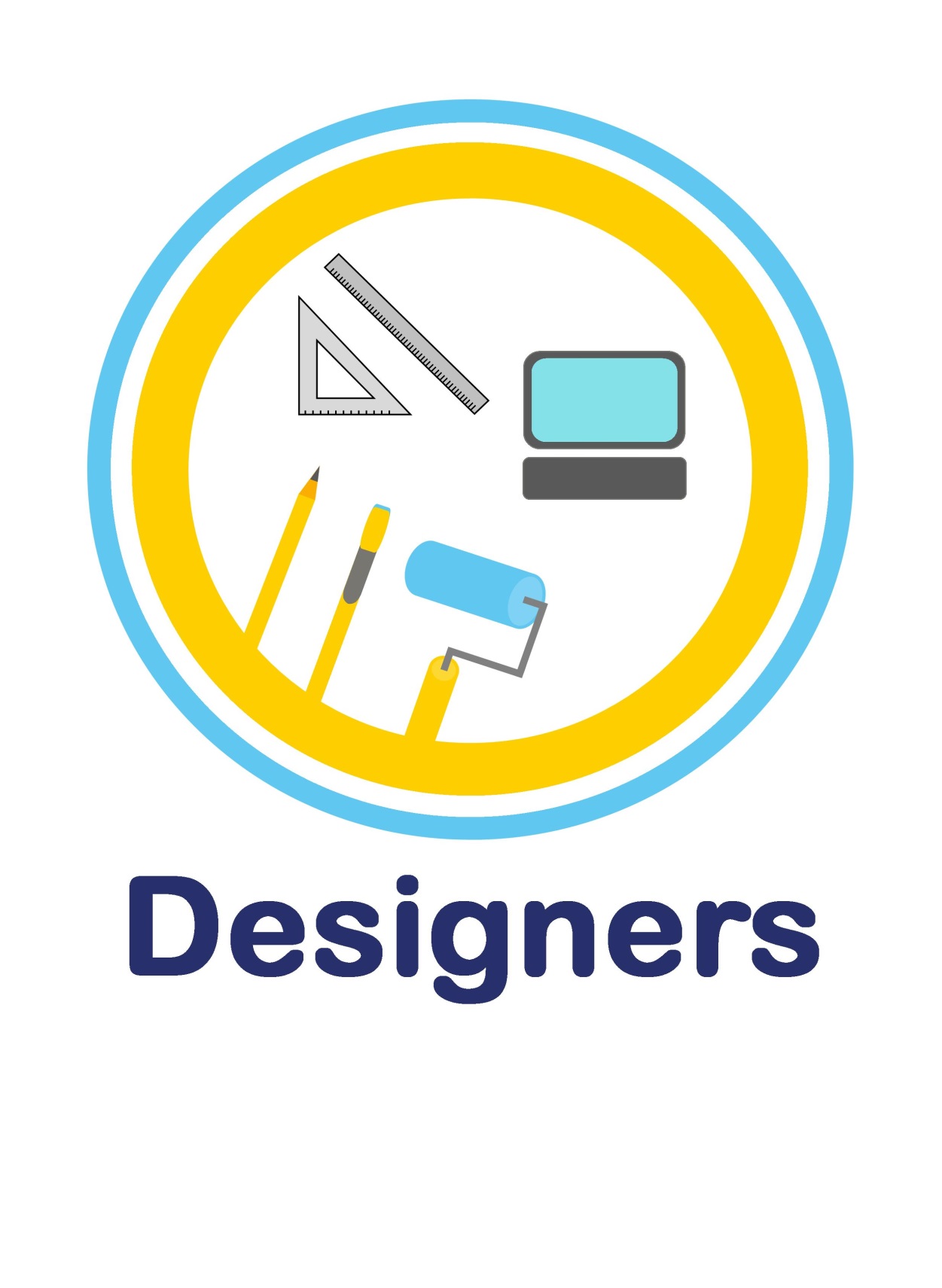 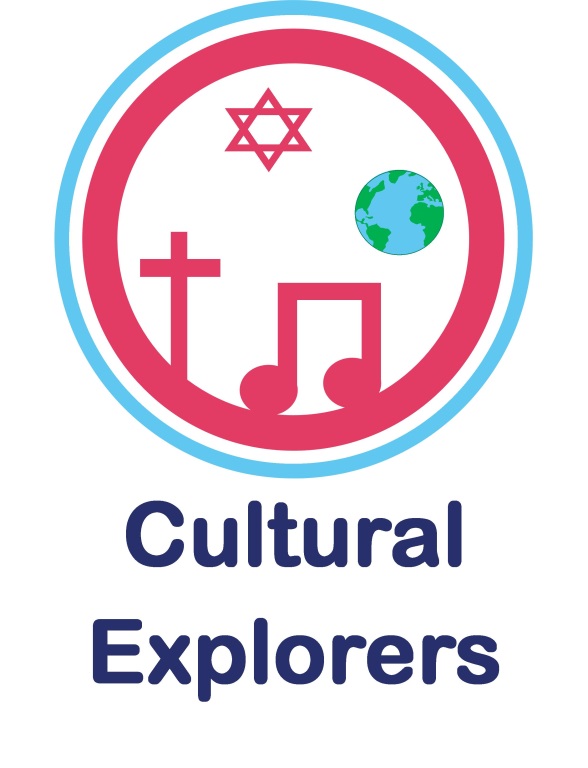 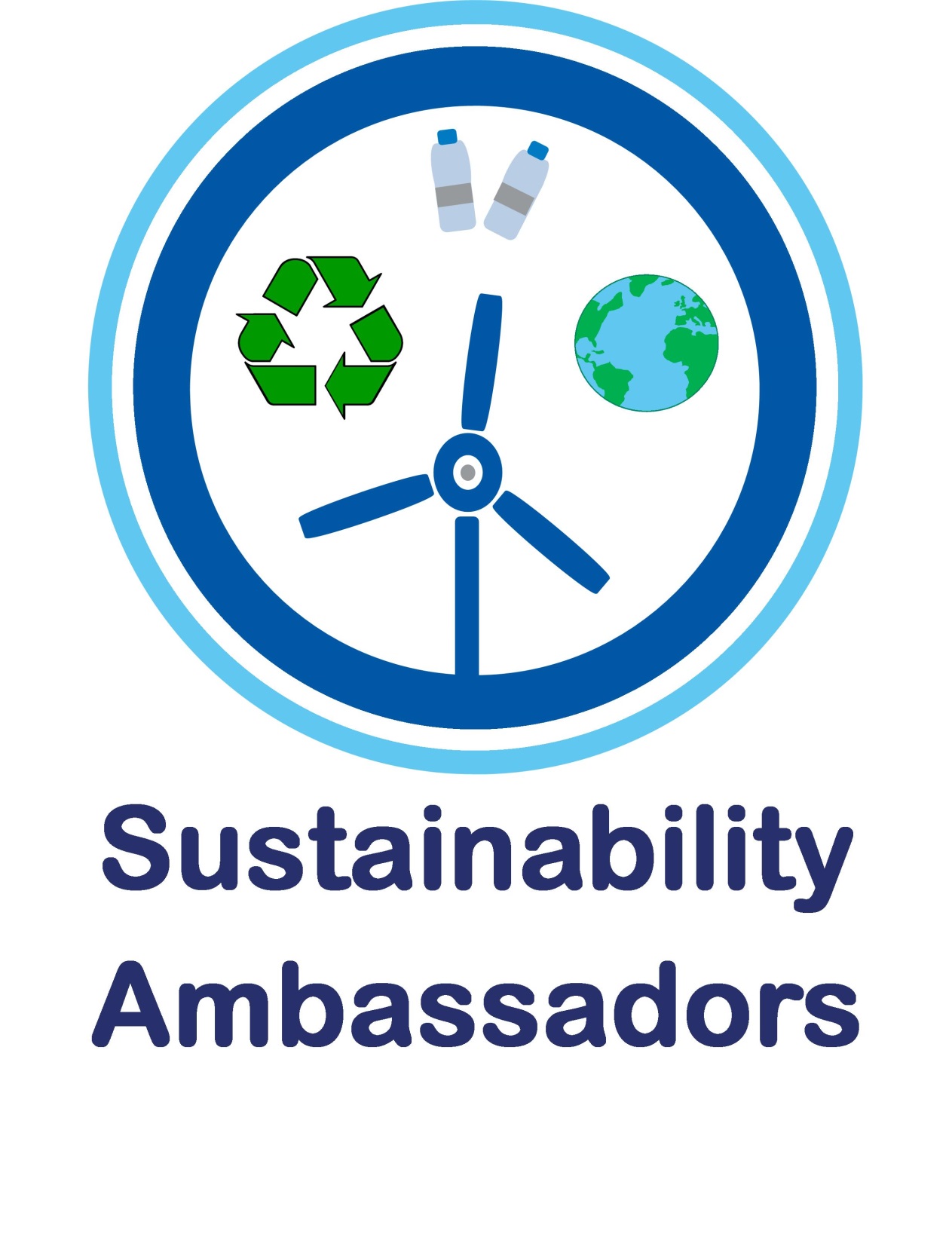 Substantive Knowledge (subject-specific)

Discuss sacred writings, including stories, and recognise the traditions they come from.

The Hindu creation story and what this means for Hindus today.

That Sikhs have no creation story but believe God created the world. 

That Muslims, Christians and Jews share the same creation story.
Disciplinary Knowledge?
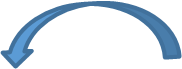 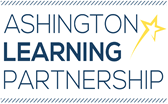 Real World Links:

Pupils will explore stories and traditions shared by children in the Trust. 
Opportunities to discuss people who have different beliefs - what to do when we disagree and how to react responsibly (Thrive).
Communication – understand and respect that people have different views.
Team-working – respect and listen to other
Opportunities to apply Skills for Life during enquiry learning lessons.
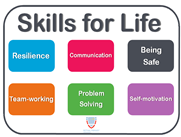 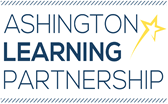 OPAL links

Materials to create imaginary landscapes and worlds. 
Sand and water to create a beach.
Influential Figures

God - How did he make the world? 
Adam - How would he feel?
Eve - How would she feel?
Allah - Why does God have many names?
Brahman - why does he make the world?
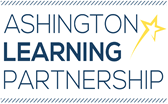 Curriculum Coverage

(Previous, expected and what follows on)
Prior Religion-specific Coverage
Religion-specific Coverage
Subsequent Religion-specific 
Coverage
What can we learn from stories? [Rec. module] 
Nativity and Easter stories and key figures within them.
The Boy Who Cried Wolf and its meaning. 
The Crocodile and the Priest (Sikh story) and its meaning. 
Bilal and the beautiful butterfly (Muslim story) and its meaning.
The Hindu creation story and what this means for Hindus today.

That Sikhs have no creation story but believe God created the world. 

That Muslims, Christians and Jews share the same creation story.
Does God want Christians to look after the world? (Y1)
The Nativity and the bible (Y1)
Bible stories of Jesus’ miracles (Y1)
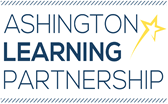 Language Plan
Sequence of Teaching and Learning
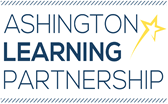 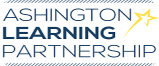 Sequence of Teaching and Learning
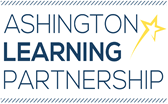 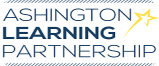